Arithmetic and Bitwise Operations 	on Binary DataCSCI 224 / ECE 317:  Computer Architecture
Instructor: 
Prof. Jason Fritts
Slides adapted from Bryant & O’Hallaron’s slides
Boolean Algebra
Developed by George Boole in 19th Century
Algebraic representation of logic
Encode “True” as 1 and “False” as 0
And
 A&B = 1 when both A=1 and B=1
Or
 A|B = 1 when either A=1 or B=1
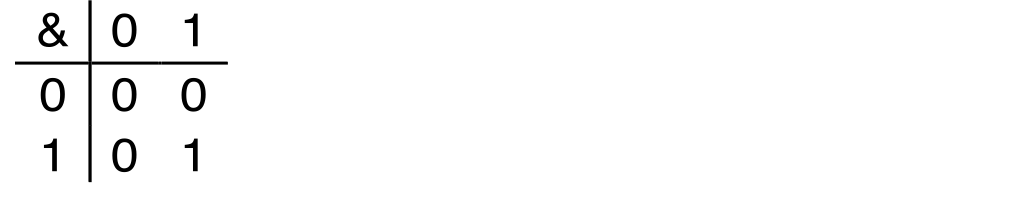 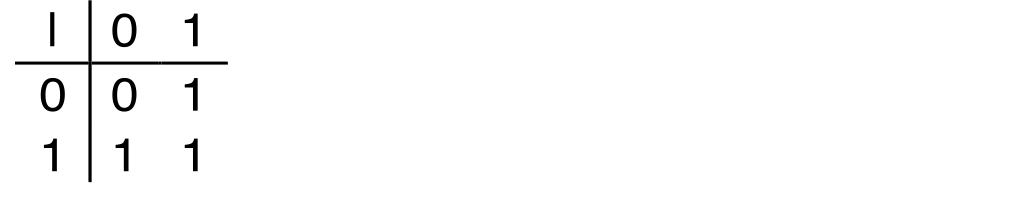 Not
 ~A = 1 when A=0
Exclusive-Or (Xor)
 A^B = 1 when either A=1 or B=1, but not both
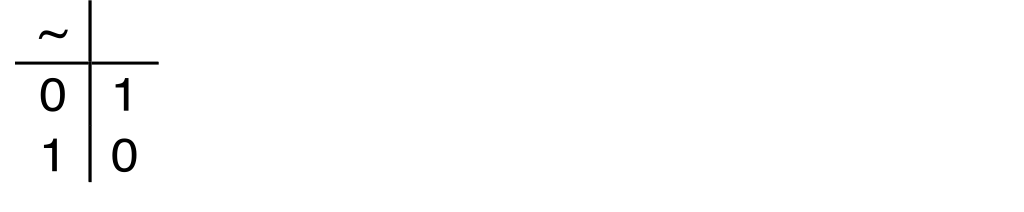 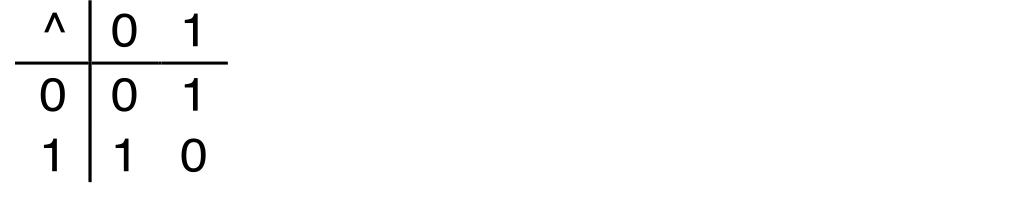 A&~B
A
~B
~A&B
~A
B
Application of Boolean Algebra
Applied to Digital Systems by Claude Shannon
1937 MIT Master’s Thesis
Reason about networks of relay switches
Encode closed switch as 1, open switch as 0
Connection when
  
 A&~B | ~A&B
= A^B
General Boolean Algebras
Operate on Bit Vectors
Operations applied bitwise
Bitwise-AND operator:	&
Bitwise-NOR operator:	|
Bitwise-XOR operator:	^
Bitwise-NOT operator:	~




All of the Properties of Boolean Algebra Apply
01101001
& 01010101
  01000001
01101001
| 01010101
  01111101
01101001
^ 01010101
  00111100
~ 01010101
  10101010
01000001
01111101
00111100
10101010
Representing & Manipulating Sets
Representation
Width w bit vector represents subsets of {0, …, w–1}
aj = 1 if j  ∈ A

 01101001	{ 0, 3, 5, 6 }
 76543210

 01010101	{ 0, 2, 4, 6 }
 76543210
Operations
&    Intersection		01000001	{ 0, 6 }
|     Union			01111101	{ 0, 2, 3, 4, 5, 6 }
^	    Symmetric difference	00111100	{ 2, 3, 4, 5 }
~	    Complement		10101010	{ 1, 3, 5, 7 }
Bit-Level Operations in C
Operations &,  |,  ~,  ^ Available in C
Apply to any “integral” data type
long, int, short, char, unsigned
View arguments as bit vectors
Arguments applied bit-wise

Examples (char data type):
	in hexadecimal		 in binary
 	~0x41 ➙	0xBE	//		~010000012 ➙	101111102
 	~0x00 ➙	0xFF	//		~000000002 ➙	111111112
0x69  &  0x55 ➙	0x41	//	011010012  &  010101012 ➙	010000012
0x69  |  0x55 ➙	0x7D	//	011010012  |  010101012 ➙	011111012
Contrast: Logic Operations in C
Contrast to Logical Operators
&&, ||, !
View 0 as “False”
Anything nonzero as “True”
Always return 0 or 1
Early termination
Examples (char data type):
!0x41  ➙ 	0x00
!0x00  ➙ 	0x01
!!0x41 ➙	0x01
0x69 && 0x55  ➙	0x01
0x69 || 0x55    ➙	0x01
p && *p 			// avoids null pointer access
Argument x
Argument x
Arith. >> 2
Arith. >> 2
Log. >> 2
Log. >> 2
01100010
00010000
00011000
00011000
10100010
00010000
00101000
11101000
00010000
00010000
00011000
00011000
00011000
00011000
00010000
00101000
11101000
00010000
00101000
11101000
<< 3
<< 3
Shift Operations
Left Shift: 	   x << y
Shift bit-vector x left y positions
Throw away extra bits on left
Fill with 0’s on right
Right Shift: 	   x >> y
Shift bit-vector x right y positions
Throw away extra bits on right
Logical shift
Fill with 0’s on left
Arithmetic shift
Replicate most significant bit on right
Undefined Behavior
Shift amount < 0 or ≥ word size
x:
1
0
0
1
1
1
0
1
~x:
0
1
1
0
0
0
1
0
Bitwise-NOT:  One’s Complement
Bitwise-NOT operation:   ~
Bitwise-NOT of  x is ~x
Flip all bits of  x to compute ~x
flip each 1 to 0
flip each 0 to 1
Complement
Given x == 10011101



Flip bits (one’s complement):
x:
1
0
0
1
1
1
0
1
~x:
-x:
0
0
1
1
1
1
0
0
0
0
0
0
1
1
0
1
Negation:  Two’s Complement
Negate a number by taking 2’s Complement
Flip bits (one’s complement) and add 1
	 ~x + 1 == -x
Negation (Two’s Complement):
Given x == 10011101


Flip bits (one’s complement):


Add 1:
+
1
Complement & Increment Examples
x = 15213
x = 0
• • •
• • •
• • •
• • •
9810
17210
7410
0
1
0
1
0
1
1
1
0
0
0
0
0
1
1
0
1
0
1
0
1
0
0
0
Unsigned Addition
u
Operands:   w bits
v
+
True Sum:    w+1 bits
u + v
Discard Carry:   w bits
Addition Operation
Carry output dropped at end of addition
Valid ONLY if true sum is within w-bit range
Example #1:
1
1
Valid in 8-bit
unsigned range
+
0
1008210
11010
20210
5997810
5610
452410
0
0
1
0
1
0
0
1
0
1
0
1
1
0
1
0
1
0
1
1
0
1
1
0
1
1
0
0
1
0
0
0
0
0
0
1
1
1
1
0
1
1
0
1
0
1
0
0
0
1
0
1
0
0
1
0
1
1
0
1
1
1
0
0
0
0
0
0
0
1
0
1
Unsigned Addition
Example #2:
1
1
1
1
1
Not Valid in 8-bit
unsigned range
(312 is > 255)
+
1
Example #3:
1
1
1
1
1
1
1
1
Not Valid in 16-bit
unsigned range
(70060 is > 65535)
+
1
Visualizing (Mathematical) Integer Addition
Integer Addition
4-bit integers u, v
Compute true sum
Values increase linearly with u and v
Forms planar surface
v
u
2w+1
2w
0
Visualizing Unsigned Addition
Overflow
Wraps Around
If true sum ≥ 2w
At most once
True Sum
Overflow
v
Modular Sum
u
Visualizing Signed Addition
NegOver
Values
4-bit two’s comp.
Range from -8 to +7
Wraps Around
If sum  2w–1
Becomes negative
At most once
If sum < –2w–1
Becomes positive
At most once
v
u
PosOver
11010
9810
-5410
5610
-8410
7410
0
0
1
0
1
0
1
0
1
1
0
1
1
1
0
1
1
0
0
1
0
0
0
0
1
1
1
0
1
1
1
0
0
0
1
0
1
0
1
1
0
1
0
0
0
0
0
0
Note:  Same bytes as for Ex #1 and Ex #2
in unsigned integer addition, but
now interpreted as 8-bit signed integers
Signed Addition
Example #1:
1
1
Not Valid in 8-bit
signed range
(172 > 127)
+
0
Example #2:
1
1
1
1
1
Valid in 8-bit
signed range
(-128 < 56 < 127)
+
1
Arithmetic: Basic Rules
Unsigned ints, 2’s complement ints are isomorphic rings: isomorphism = casting

Left shift
Unsigned/signed: multiplication by 2k
Always logical shift

Right shift
Unsigned: logical shift, div (division + round to zero) by 2k
Signed: arithmetic shift
Positive numbers: div (division + round to zero) by 2k
Negative numbers: div (division + round away from zero) by 2kUse biasing to fix
Integer C Puzzles
x < 0		((x*2) < 0)
ux >= 0
x & 7 == 7		(x<<30) < 0
ux > -1
x > y		-x < -y
x * x >= 0
x > 0 && y > 0		x + y > 0
x >= 0	 	-x <= 0
x <= 0	 	-x >= 0
(x|-x)>>31 == -1
ux >> 3 == ux/8
x >> 3 == x/8
x & (x-1) != 0
Initialization
int x = foo();
int y = bar();
unsigned ux = x;
unsigned uy = y;